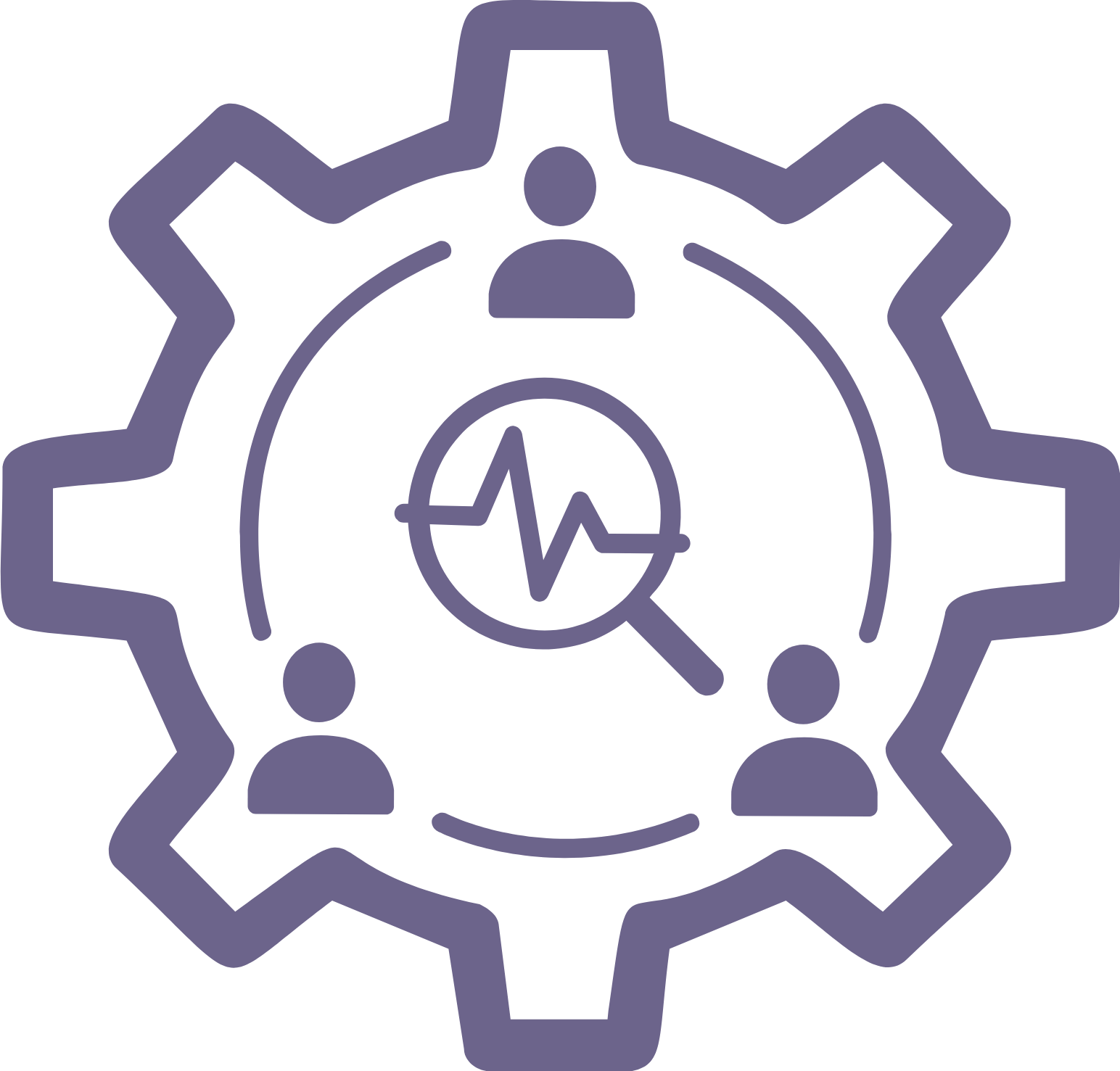 YPAR in School
Developing Hypotheses
In your group, look at the Dependent Variable. First, come up with several reasons for why this might happen. Put all of those in the circle (Independent Variable). Then, for each one, add your hypothesis on the arrow…why you think one thing might cause another.
Dependent Variable 
(issue)
Independent Variable 
(cause)
Hypotheses
1
© 2022 YPARinSchool.com
This file is for personal, classroom or public library use. By using it,
 you agree that you will not copy or reproduce files except for non-commercial personal use